Licensing Executive Society NPC (LES SA)to the Select Committee on Trade and Industry, Economic Development, Small Business Development, Tourism, Employment and Labouron the Copyright Amendment Bill B 13D of 20177 March 2023Johan du Preez (President LES SA – Co-chair of LESI Copyright Committee) and Danie Dohmen (Immediate Past President LES SA – Co-chair of LESI Education Committee)
Licensing Executive Society NPC (LES SA)
LES SA is a chapter of the Licensing Executives Society International (LESI)
LESI is since 1973 the foremost global organization in the field of technology licensing
33 national and regional societies
diverse membership of more than 6 500 individuals from various industries and professions from 90 different countries
Any policy views expressed are those of the presenters or that of LES SA and not necessarily that of LESI
Licensing Executive International (LESI)
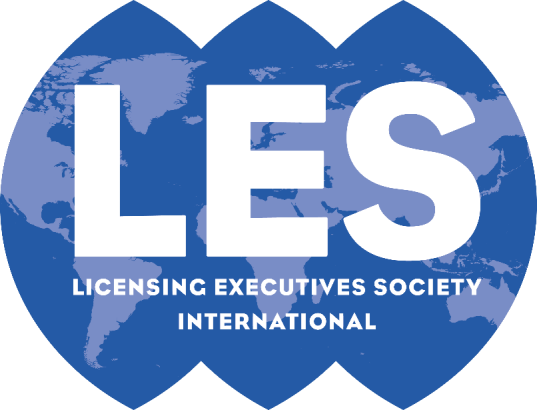 LESI provides worldwide leadership and training directed towards powering the global knowledge economy where knowledge and innovation are valued above all else.
LESI aims to advancing the business of IP through the creation, protection, and commercialization of innovation, and managing and monetizing IP and technology transfer
LESI conducts regular royalty rate and deal term surveys
Intellectual Property Transfer and Licensing
Technology licensing is of great economic significance and is the key factor in successfully exploiting new advances in science and technologies and innovations
Consequently, licensing and technology transfer and asset management, have become the fundamental engines of growth in the global knowledge economy 
Any factors which unduly restrict the freedom to contract, license and exploit is detrimental to IP owners and commercial growth
Reversion of RightsAmendment of Section 22(3) of the Act; Clause 25(b) of the Bill
Proposed limitation to the term of assignment (i.e. transfer) of literary and musical works and of performers’ exclusive rights are not true “reversion of rights provisions”
The 25-year term limit extends to all literary works including text books, articles, reports, and memoranda and tables and compilations
The ownership and use rights relating to these works are essential for most businesses and the deprivation of these right would have dire consequences for many businesses and industries
Reversion of Rights (Cont.)Amendment of Section 22(3) of the Act; Clause 25(b) of the Bill
Most commercialised works are multi-authored and multi-sourced.  Single ownership is essential to facilitate distribution and commercialisation
The 25-year term limit will, to the financial detriment of South African authors, copy right owners and composers, result in a de facto commercial lifetime for many literary and composite works of 25 years
No similar term limits are to be found anywhere in the world and the economic and Constitutional impact of the proposed limitations are unknown
Reversion rights as originally proposed for musical works only and based on the US model recommended by the Copyright Review Commission (2011)
Contractual Overrides New Section 39B of the Act; Clauses 36 of the Bill
A blanket ‘contract override provision’ will result in much legal uncertainty
No voluntarily renouncement, or waiver, of any right granted under the Act (for example, copyright, moral rights, statutory royalty entitlements) would be possible
The provisions reduce the commercial value of works and create a major obstacle to the negotiation of settlement agreements in infringement cases where a party initially relied on an exception
Freedom to trade is arbitrarily restricted	
The provisions should be limited in scope to address specific limited situations where research and impact assessments, have established that such a provision is necessary
Compulsory Contract TermsAmendments to Section 39 of the Act; Clauses 35 and 36 of the Bill
Will detrimentally impact on the freedom to contract confirmed by the Constitutional Court
The proposed powers of the Minister to prescribe standardized and compulsory terms to be included in all contracts relating to copyright are problematic
No ‘standard contract’ or generalized set of contractual undertakings exists for the commercialisation of works
Prescribed contract terms may conflict with or override industry driven solutions
Conflicts with labour laws and employment contracts may arise
Lack of Parliamentary oversight may lead to violations of Constitutional rights to trade and property
Government interventions into private contractual dealings should be limited to exceptions to clearly identified and assessed market faults 
An overly prescriptive business environment could deter new content production and commercialization projects
Prescribed Royalties RatesAmendments to Section 39 of the Act; Clauses 35 and 36 of the Bill
LESI’s global royalty rate surveys have shown that royalty rates differ greatly between industry sectors and territories and are ultimately dependent on the economic value of a specific bundle of IP rights
Not clear whether prescribed royalty rates are intended to override negotiated rates and tariffs
Prescribed royalty rates would reduce South African authors’ and copyright owners’ ability to negotiate market related and economical viable royalty rates
Assessments for Economic Impact and Constitutional and International Treaty Compliance
Copyright is intellectual property, that our Courts have held is a form of property
Copyright exceptions should be underpinned by policy as well as a proper socio-economic and legal impact assessment
Some new exceptions 
have far-reaching economic consequences for copyright holders and are wider in scope than that in the current Act 
do not exist anywhere else in the world
unjustifiably deprive copyright holders of rights that they currently hold
Assessments for Economic Impact and Constitutional and International Treaty Compliance (Cont.)
The required legal research and advice needed to properly assess the Bill for constitutionality and treaty-compliance did not take place
3 studies preceded the Bill:
Copyright Review Commission report (2011)
“The Economic Contribution of Copyright-Based Industries in South Africa” Prof.  Pouris (2011) 
“Assessment of the Regulatory Proposals on the Intellectual Property Policy Framework for South Africa” Genesis (2014)
These studies made recommendations for some specific copyright exceptions.  They have no recommendations for most of the new exceptions.   They do not have specific proposals for text for the Bill and are not impact assessments of the Bill
Summary of Some Constitutional Vulnerabilities
Scope and nature of the limitation to the term of assignment and some new exceptions
Contractual overrides and compulsory contractual terms restrict the freedom to contract and Constitutional rights to trade and property 
Lack of socio-economic and legal (constitutional and treats) impact assessments
Thank you for your invitation and audience.